Встреча Главы городас представителями малогои среднего бизнеса
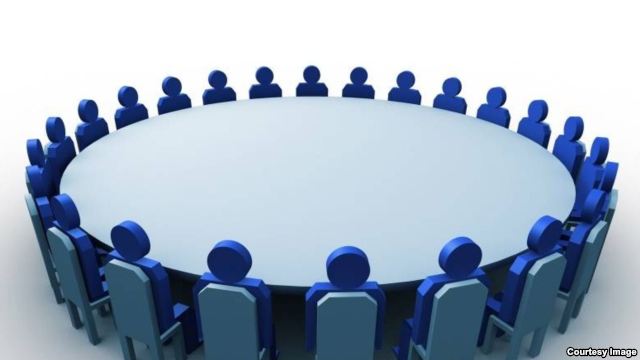 Актуальные вопросы развития бизнеса в городе Семикаракорске
Калабина Ольга ВасильевнаНачальник отдела работы с налогоплательщиками Межрайонной ИФНС №13Об изменениях в налоговом законодательстве
Маштакова Марина ЕвгеньевнаЗаместитель начальника отдела работы с налогоплательщиками Межрайонной ИФНС №13Об изменениях в налоговом законодательстве
Чайкина Оксана ЮрьевнаВедущий специалист Администрации Семикаракорского городского поселения по вопросам экономики и тарифного регулированияПроблемы и перспективы взаимодействия органов местного самоуправления с представителями малого бизнеса города
Торговый реестр Семикаракорского городского поселения по состоянию на 01.11.2012 года сформирован на 85 %
Разработана муниципальная долгосрочная целевая программа «Развитие субъектов малого и среднего предпринимательства в Семикаракорском городском поселении на 2011-2013 годы»
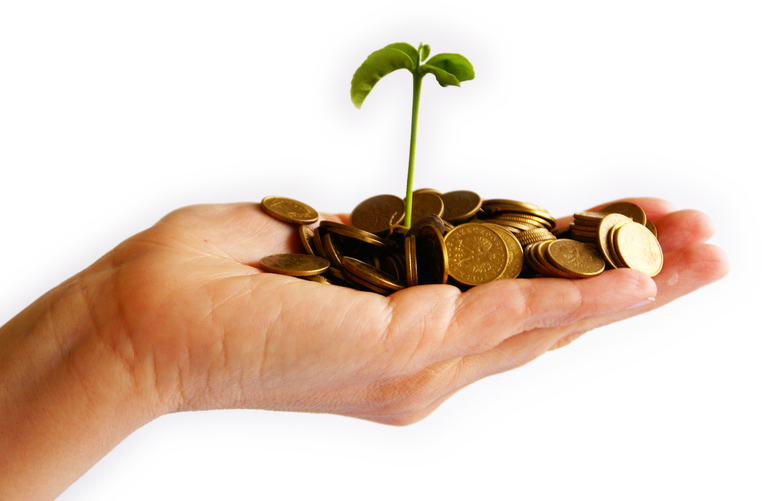 По инициативе предпринимателей создан Совет по развитию предпринимательства
Намечена реализация мероприятий, касающихся проблем при ведении бизнеса, соблюдения Правил благоустройства и санитарного содержания объектов торговли, и мероприятий, направленных на популяризацию предпринимательской деятельности в городе.
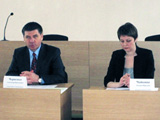 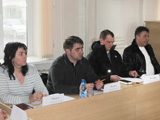 Круглый стол с представителями федеральных структур по вопросу проверок контролирующими органами
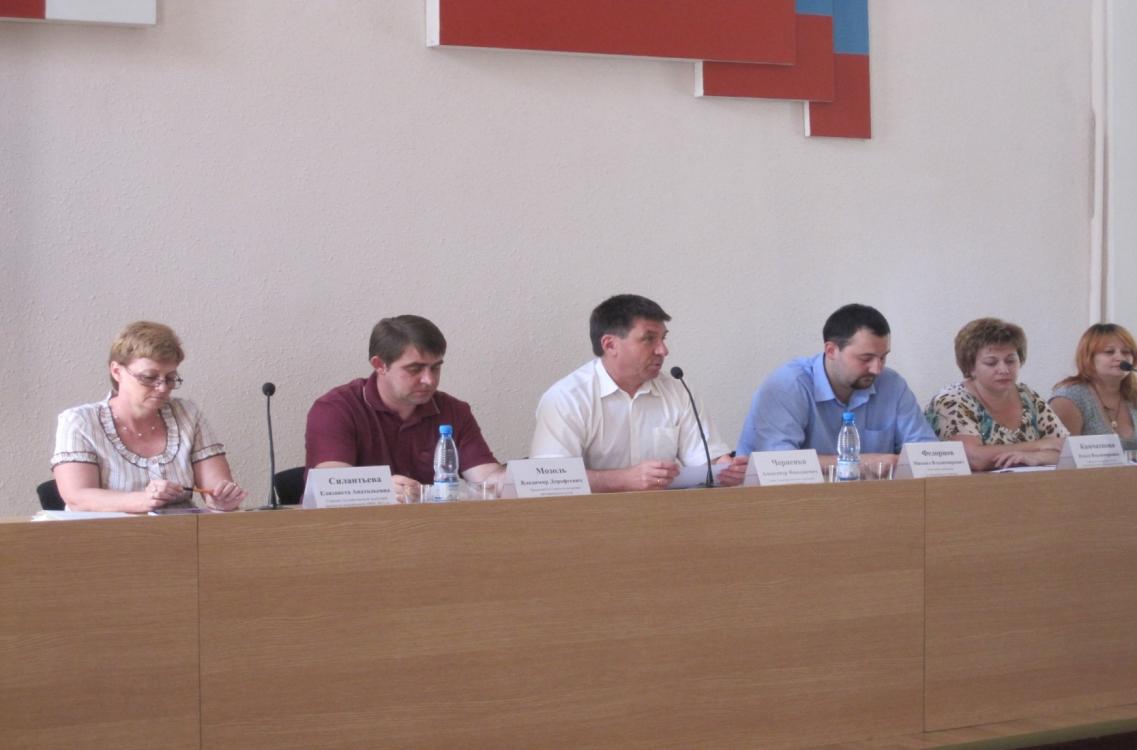 Городской конкурс «Лучший предприниматель города Семикаракорска 2012 года
Бизнес-интервью с успешным предпринимателем
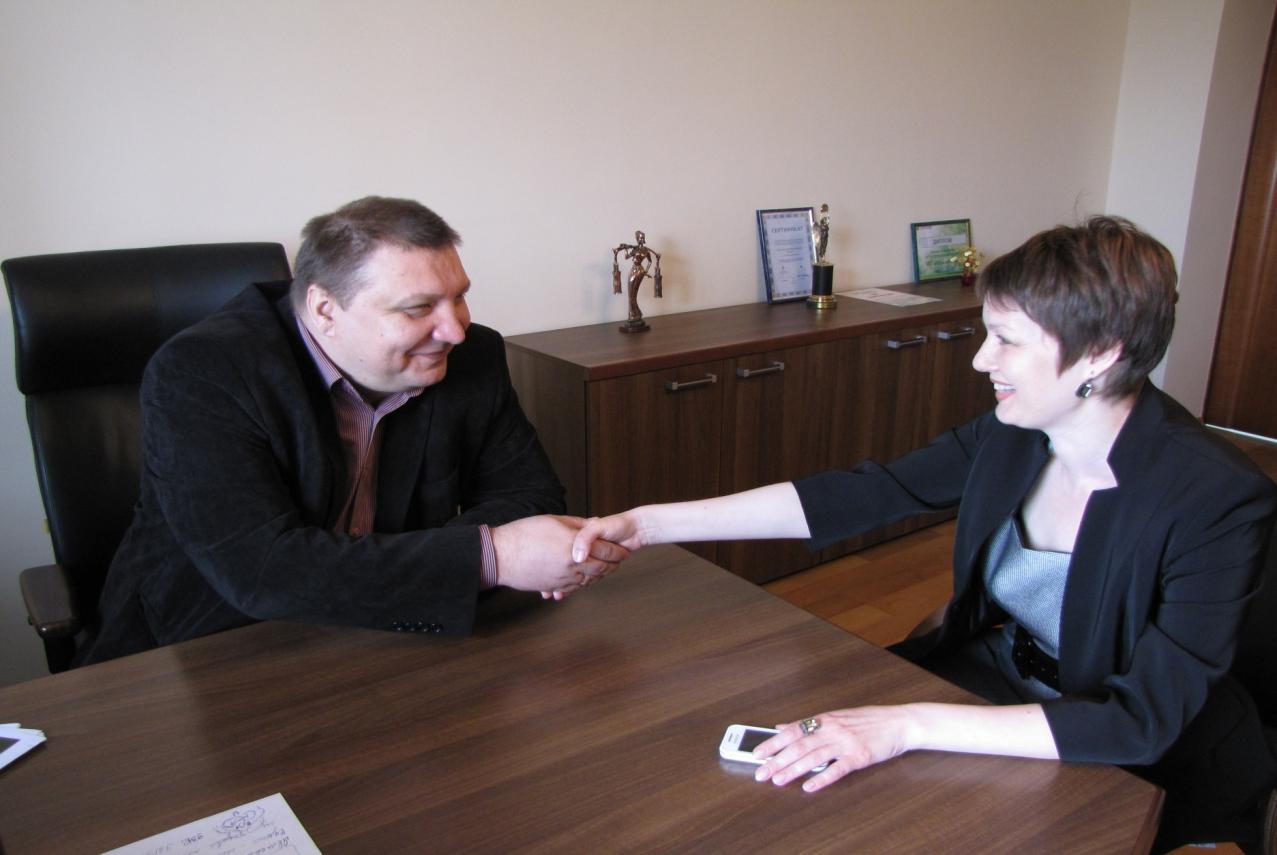 Молодежь знакомится с предприятиями города
на чулочно-носочной фабрике «Юрьев»
на предприятии  «Аксинья
Бизнес-букварь для предпринимателей
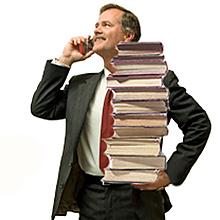 Проверки со стороны контролирующих органов
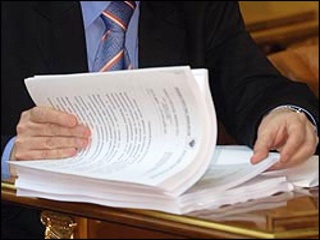 Особенности плановых проверок
Решение о проведении плановой проверки оформляется в виде приказа (распоряжения) руководителя государственного органа. В приказе (распоряжении) указываются сроки проведения проверки, конкретная дата проверки, вид проверки (документарная или выездная).
Результатом проверки является акт. Один экземпляр акта остается у и ИП или руководителя ЮЛ. Данные о проведенной проверке записываются в журнал учета проверок.
По исполнению выданного предписания может быть проведена уже внеплановая проверка.
ВАЖНО!
Внеплановые проверки не проводятся по анонимным обращениям

К предпринимателю не могут предъявляться требования и обращения с просьбами, не относящимися к предмету проверки

Проверка может проводиться только теми должностными лицами, которые указаны в акте о назначении проверки
Любая проверка в своей работе руководствуется нормами действующего законодательства

Если вы замечаете, что проверяющие нарушают ваши права, то вы имеете право их отстаивать

Если вы устали от прессинга контролирующих органов пришло время задуматься как подготовиться к проверке.
Заниматься бизнесом, ничего не нарушая, просто невозможно
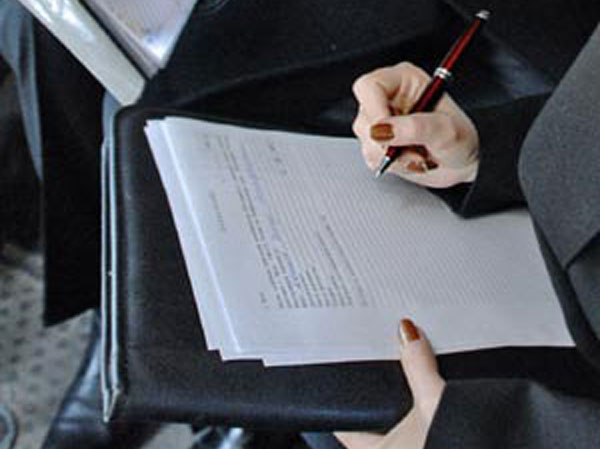 Чтобы стойко выдержать 
проверки контролирующими органами необходимо:
Готовимся к встрече с проверяющими
Помнить, что любая проверка руководствуется нормами действующего законодательства
Оформить подписку на аналитические газеты и журналы, рассматривающие и публикующие все изменения в законодательстве
Зарегистрироваться на специализированных  интернет-форумах
Знать наизусть свои права, а также права и обязанности проверяющего
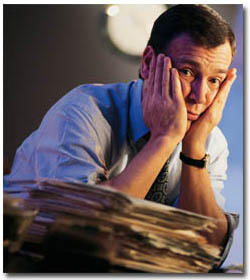 Готовимся к встрече с проверяющими
Чтобы стойко выдержать 
проверки контролирующими органами необходимо:
Повышать свою квалификацию

Если нет времени на изучение нормативных актов, делегировать этот вопрос своему бухгалтеру или опытному юристу
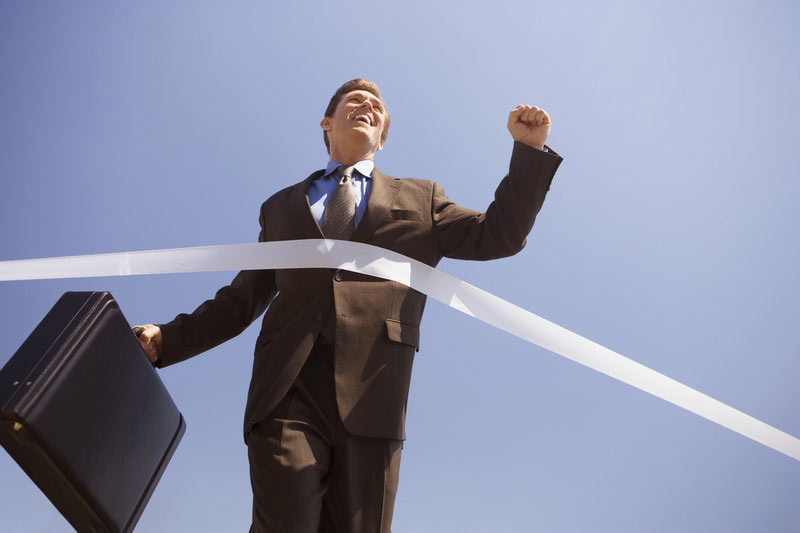 Действуя по этому плану, вы наверняка сможете достигнуть успеха
Оформление трудовых отношений
При оформлении трудовых отношений с работодателем следует знать, что в соответствии со ст. 16 ТК РФ трудовые отношения возникают между работником и работодателем на основании трудового договора.
Обязательные условия трудового договора
Место работы
Дата начала работы
Наименование должности, специальности, профессии с указанием квалификации
Характер работы
Компенсация за тяжелую работу
Режим труда и отдыха
Условия оплаты труда
Виды и условия социального страхования
Дополнительные условия
Обязательные сведения трудового договора
Паспортные данные работника
Место и дата заключения
ИНН работодателя
Сведения о представителе работодателя, подписавшем ТД, и основание наделения правом подписи
Решением Губернатора Ростовской области В.Ю. Голубева Уполномоченным по правам предпринимателей в Ростовской области определен
Дереза 
Олег Владимирович
Контактная информация Уполномоченного по правам предпринимателей в Ростовской области:
344002, г. Ростов-на-Дону, 
ул. М. Горького,143
тел./факс (863) 240-93-59
E-mail: omb-pro@aaanet.ru